Краски осени
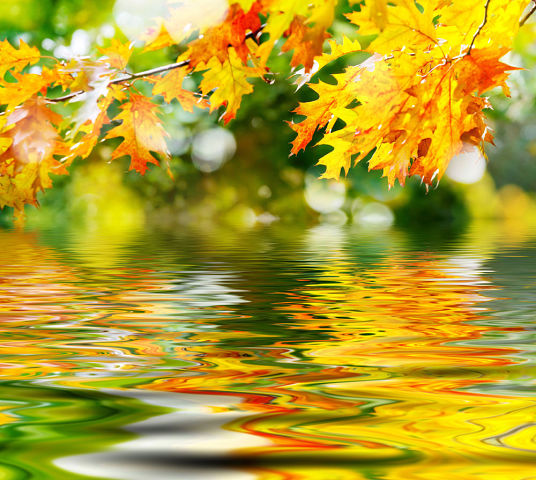 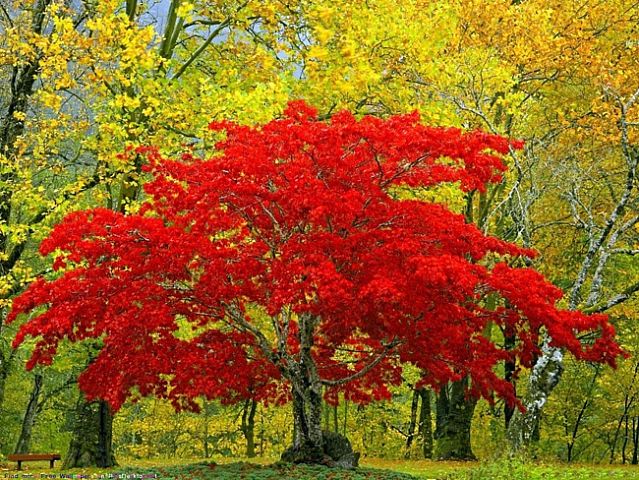 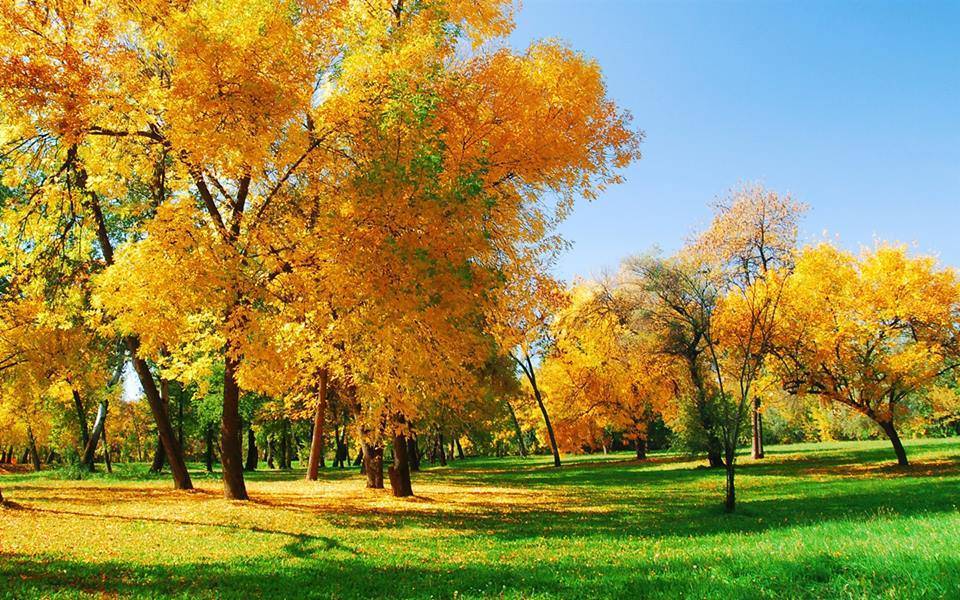 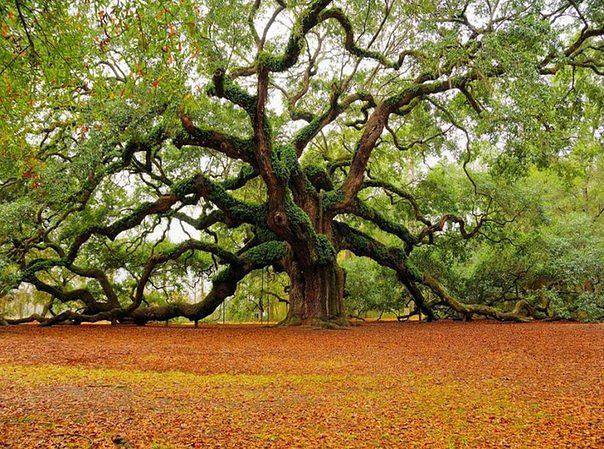 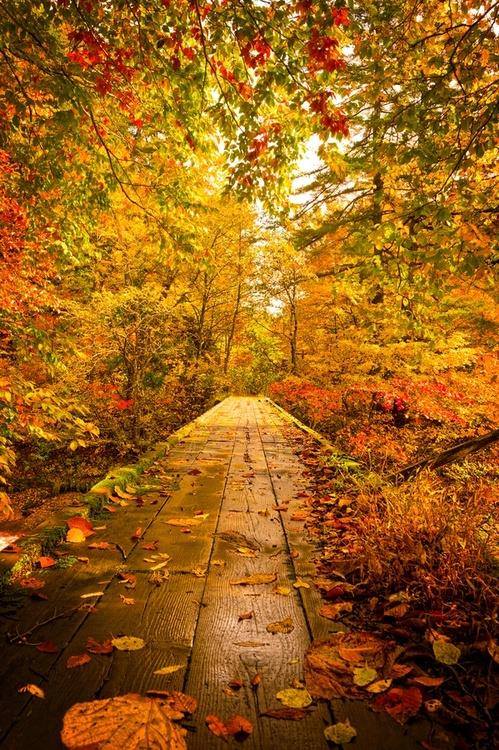 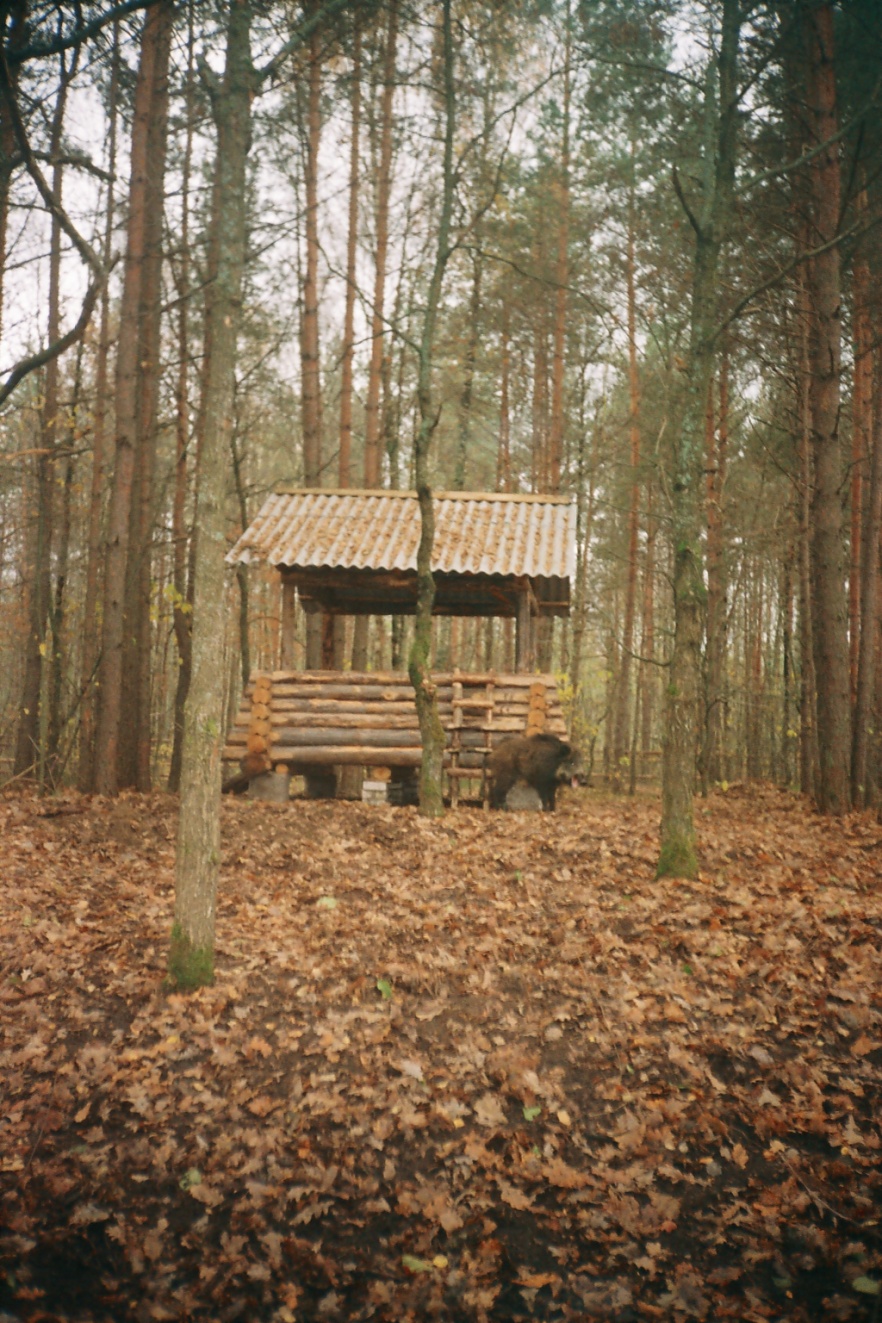 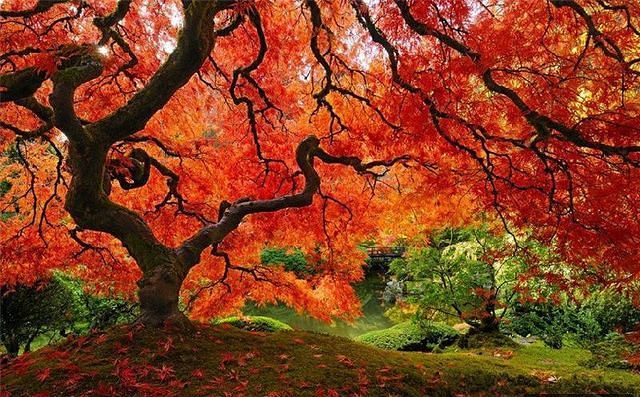 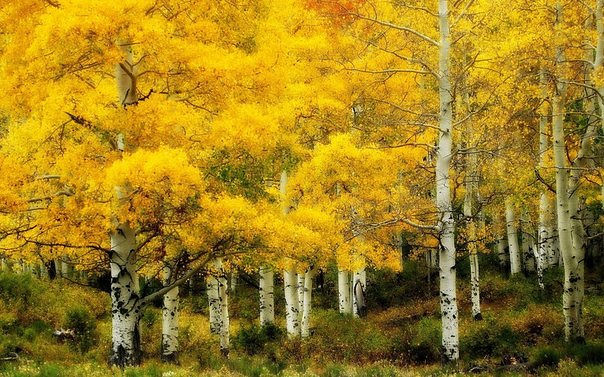 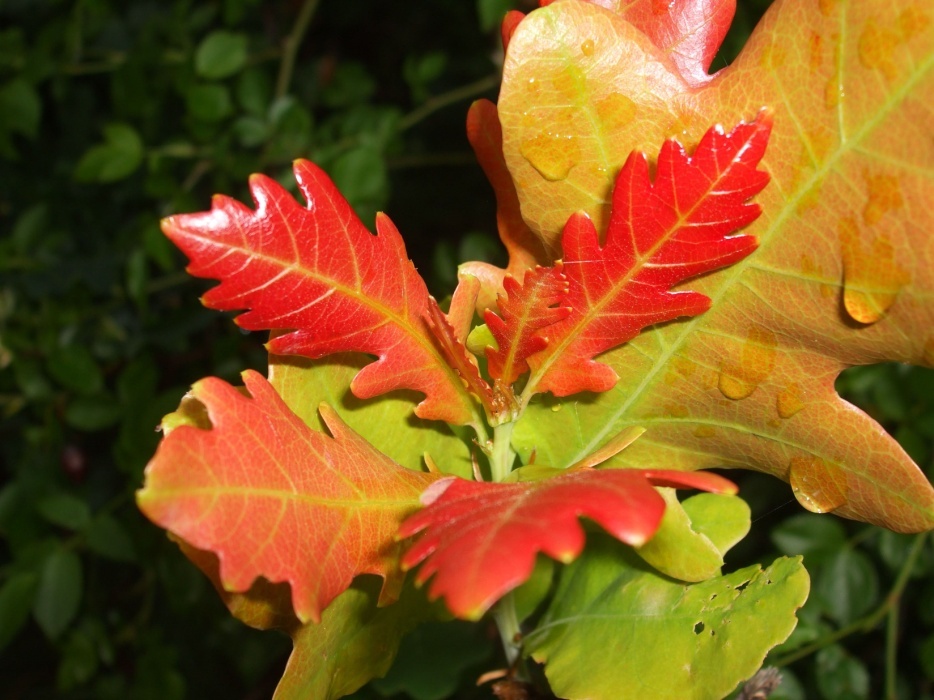 ВОЛШЕБНЫЕ ЛИСТОЧКИ
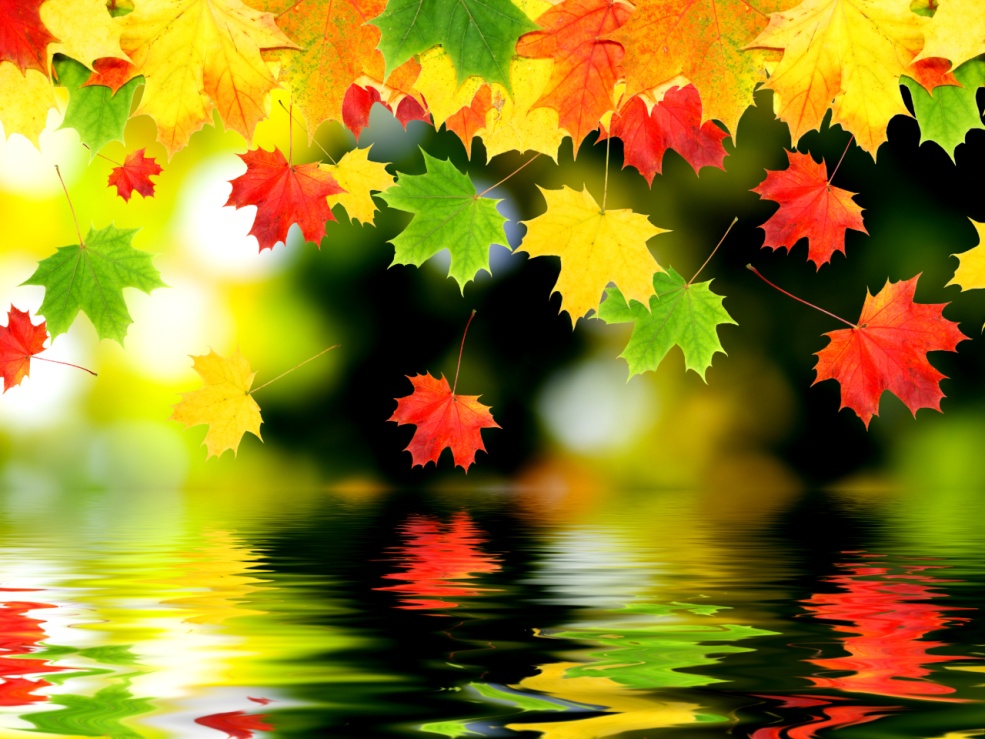 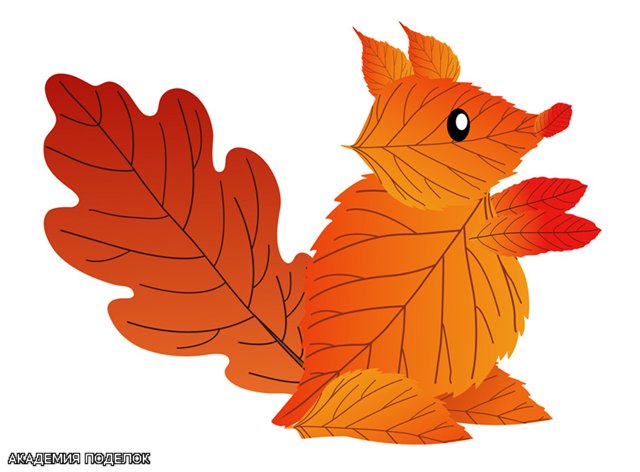 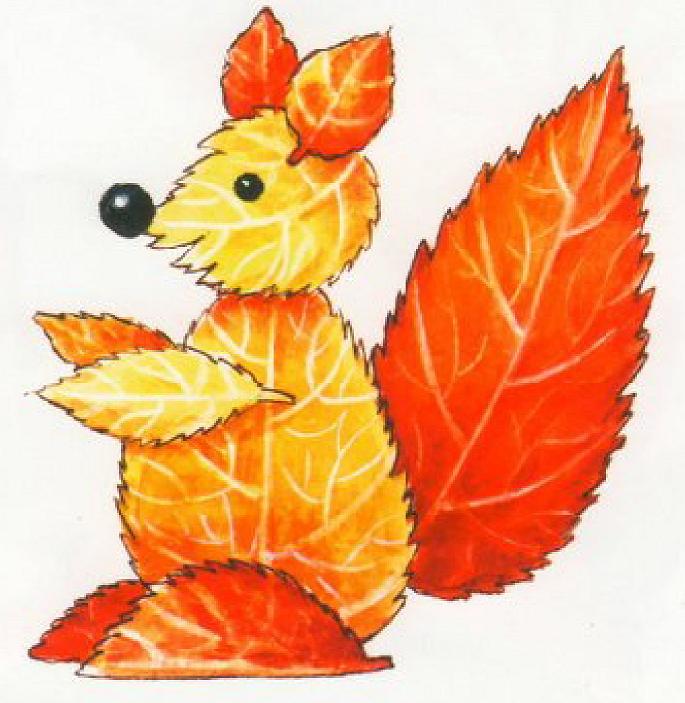 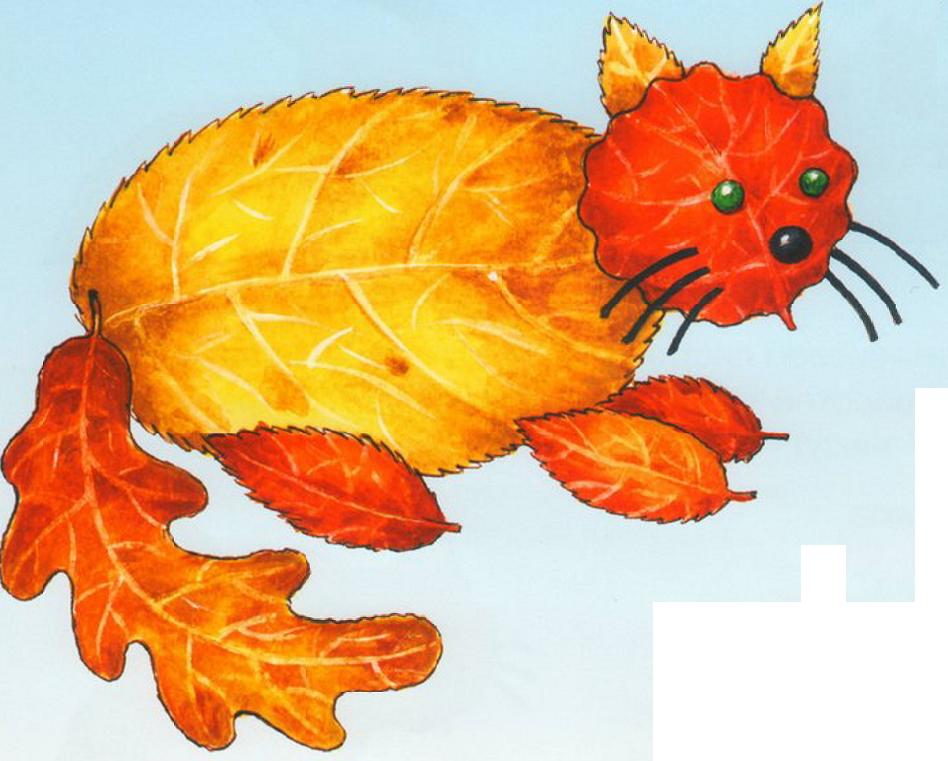 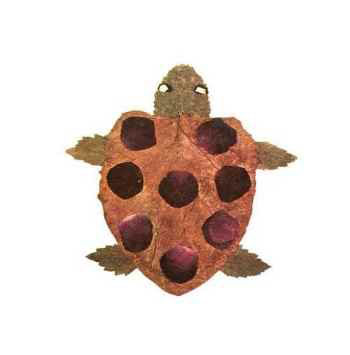 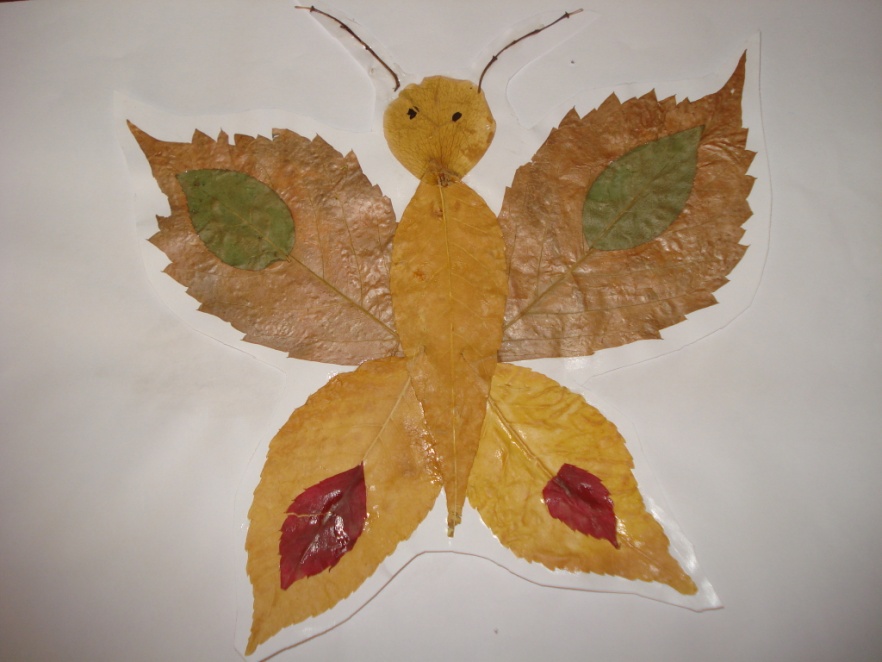 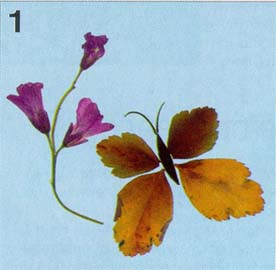 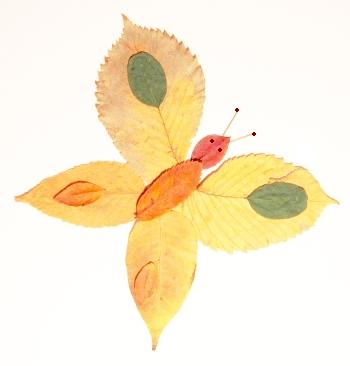 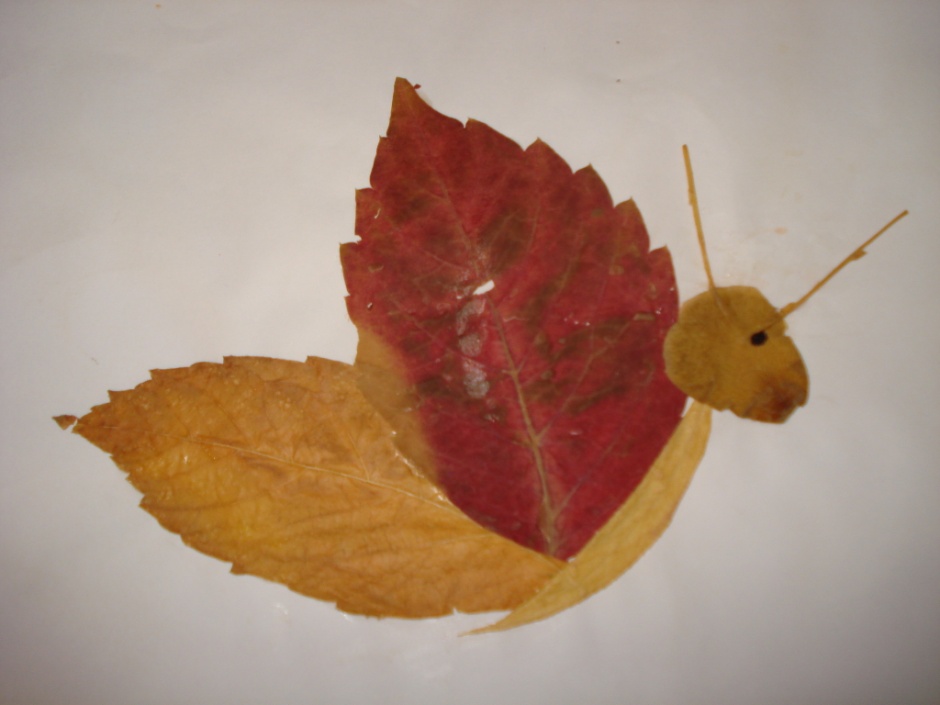 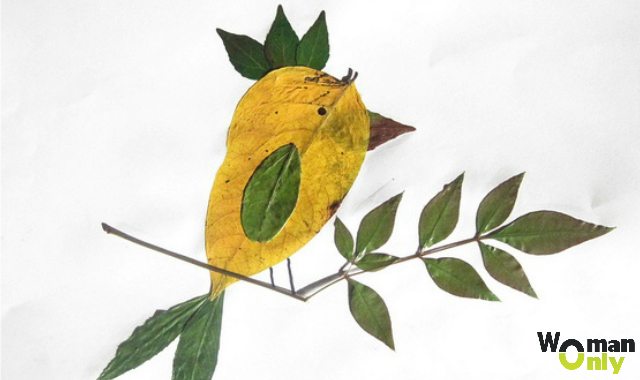 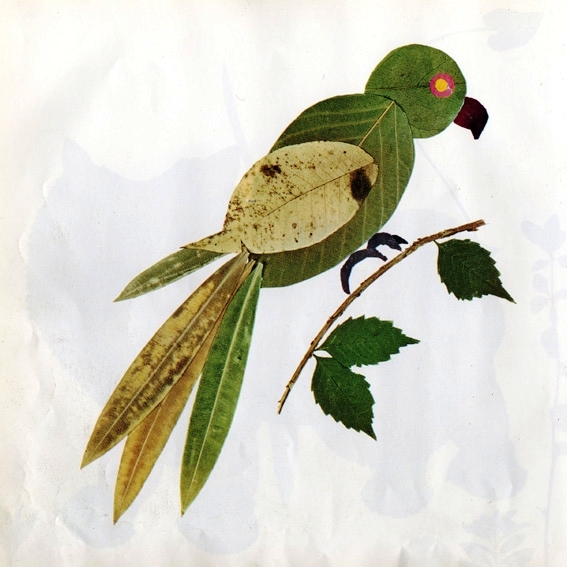 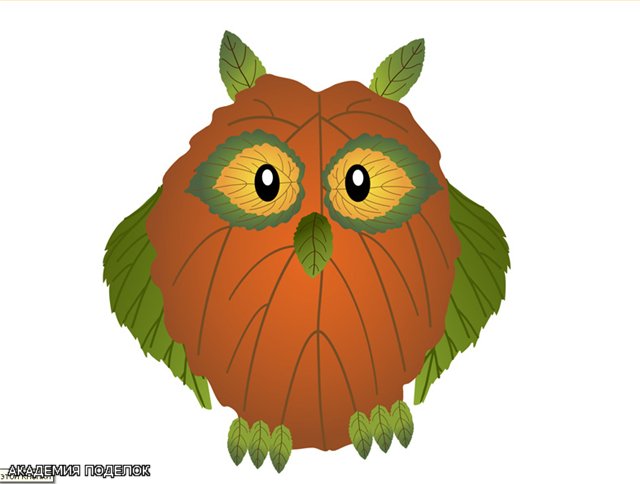 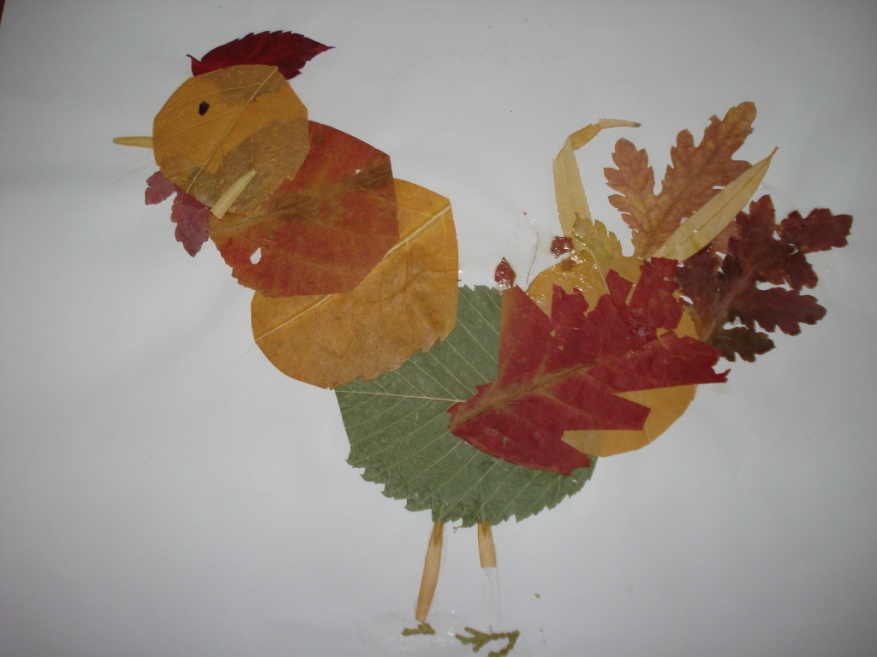 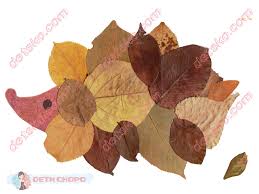 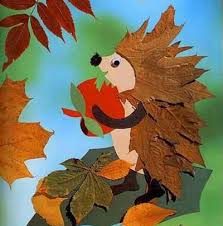 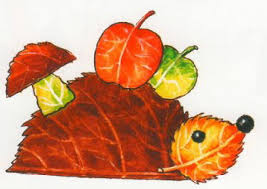 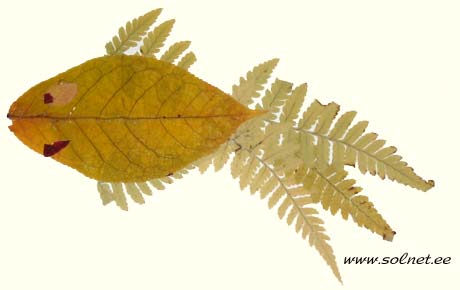 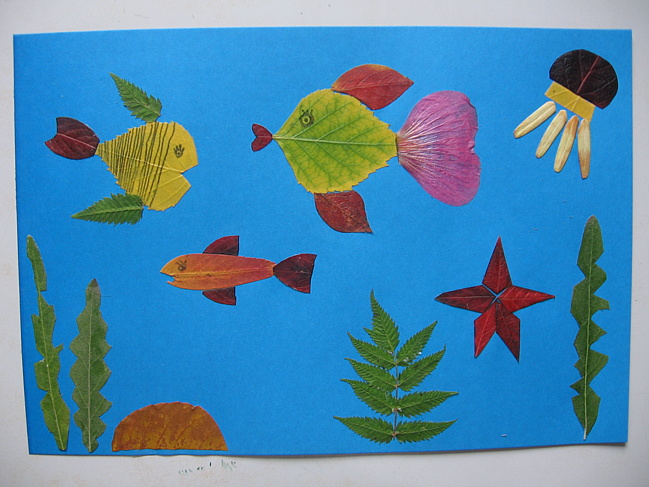 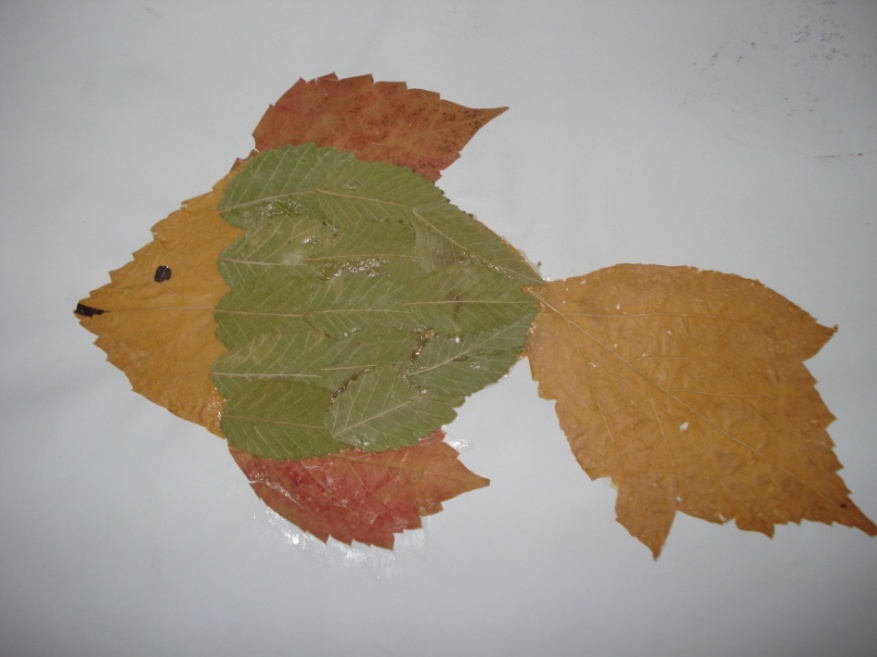 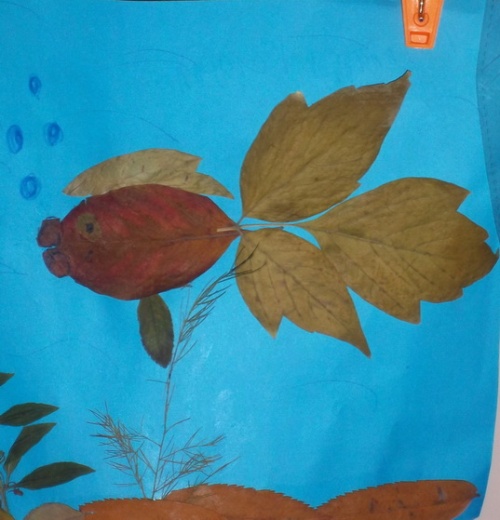